企业和职业学校中的职业培训人员
双元制职业教育的核心
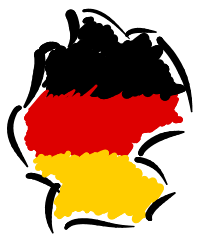 职业教育 "德国制造"
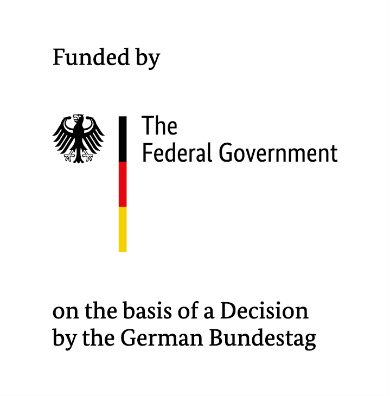 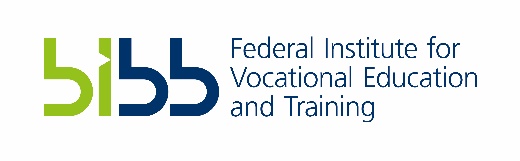 目录
1、哪些人在从事双元制职业教育工作？
2、职业教育体系的任务
3、企业作为学习地点 - 焦点：培训人员 
4、职业学校作为学习地点 - 焦点：教学人员
5、总结
6、更多信息
1. 哪些人在从事双元制职业教育工作？
工作环境
国家教育体系
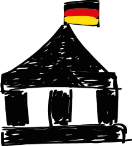 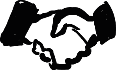 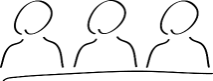 社会合作伙伴、国家和经济界
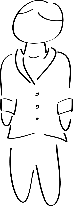 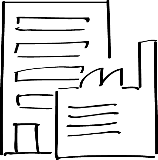 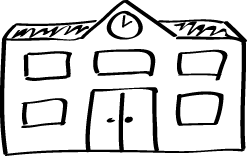 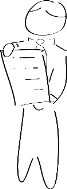 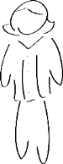 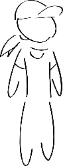 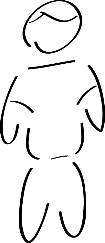 企业领导层、培训负责人
学校监督、学校领导管理
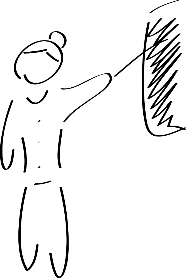 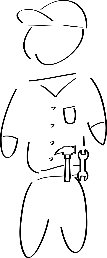 学徒/学生
工作岗位上的培训人员
职业学校的教学人员
职业培训人员也从事例如培训、管理和协调工作 
双元世界 = “双元”人员
共同目标：学徒/学生获得资格
2. 职业教育体系人员的职责
职责：
制定标准
职责：
审查与认证
职责：
组织、实践、支持职业教育
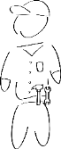 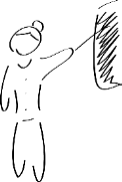 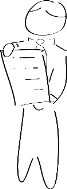 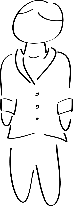 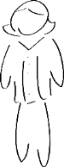 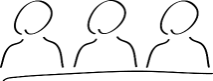 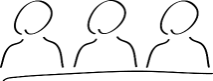 代表：
雇主
雇员
国家
商会
企业中的职业培训人员
企业/培训领导层
培训咨询人员
跨公司培训的人员
入行跟踪辅助
等
代表：
雇主
雇员
职业学校
组织者为
商会
职业学校教师
学校管理
等
人员在职业教育的所有“控制中心”发挥作用 
人员由国家和经济界支持/资助
培训和教学人员的核心角色
2. 职业教育体系人员的职责
焦点：组织、实践、支持职业教育
企业作为学习地点
职业学校作为学习地点
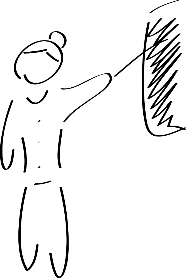 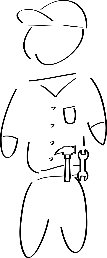 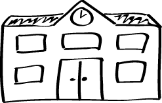 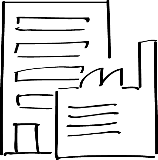 培训人员 
根据（BBiG、AEVO），全德国有大约650,000名
在负责机构注册的培训人员
大多数人不是全职，而是兼职培训 
培训人员/学徒比例关系：1/2
6百万培训专业人员 (无证书、或有证书但没在商会注册）
教师
大约42,000名全职教师（2014）
专业理论和一般教育方面的教师
专业实践的教师
 教师/学生比例关系：1/35（2014）
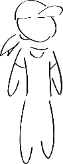 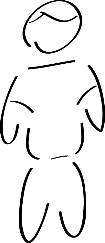 职责分配：在企业和职业学校活跃着不同的人员
演示焦点：
“国家认证的职业培训人员” 和职业学校教师
（“专业理论和一般教育方面的教师”）
2. 职业教育体系人员的职责
专业理论和一般教育方面的教师职业学校课程的核心任务：

以框架教学计划为基础安排课程
教授范围广泛的专业理论和专业实践基础
教授通识
教授个人能力
国家认证的培训人员企业培训的核心任务：
以培训标准为基础（培训条例）创建企业
   培训计划
教授范围广泛的专业技能以及专业知识和
   个人能力（行为方式、团队合作、独立性等）
将学徒整合到公司中，并为其可能的接收
 （招聘）提供跟踪辅助
组织培训流程
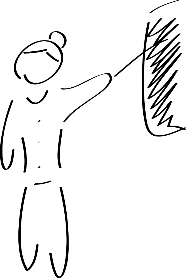 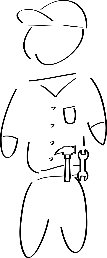 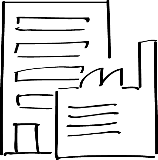 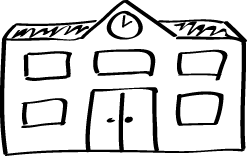 双元制职业教育的持续时间：2 – 3.5年
学习地点人员的不同任务在双元制职业教育体系中的学习地点协调范围内相互补充
3. 企业作为学习地点
焦点：培训人员
如何成为国家认证的培训师 ： 一条可能的途径
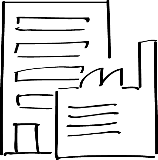 我学习
一项职业
我从事自己的职业
并且乐意将自己的
知识教授给年轻人
我在教育方面进修，通过负责机构的考试获得国家认证的培训师资（AEVO），同时还受
公司委托正式成为兼职人员
因为我接受培训并且进一步发展自己，从而开拓新的职业前景
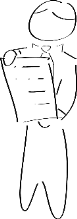 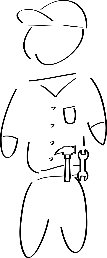 领导职责
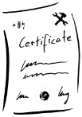 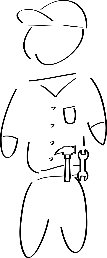 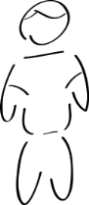 （例如培训负责人）
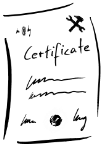 全职培训工作
进修和考试
双元制职业教育体系（2-3.5年）
培训工作
在企业中工作
（包括非正式的培训任务）
进修机会
培训人员结合了教育资格和职业的专业性 
多数在工作同时获得资格证书（进修：持续数周）
企业对培训人员的重视至关重要
3. 企业作为学习地点 - 培训人员
核心任务 - 示例
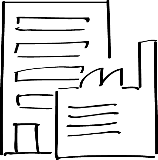 作为一家汽车企业的机动车机电工，我将我的工作教授给年轻人
我总让有经验的学徒独立
修理汽车并从旁提供支持
认证培训师
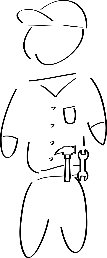 学徒从我这里学习企业是
如何运转的。他通过我融
入团队并加入社会生活
以职业特定标准为基础
我独立计划和设计培训
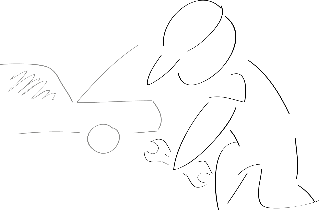 我向学徒解释，例如一辆
汽车如何运行，并且展示
如何修理它
我与我的上级、父母、商会
职业学校和就业局交换信息
企业培训人员优先于提供培训的专业人员（大多为兼职）
培训任务主要针对企业需求
任务通常远远超出纯粹的培训工作
3. 企业作为学习地点 - 培训人员
为什么对企业十分重要
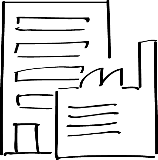 我的专业员工已经在非正式地培训其他员工，但他们还需要更好的资格培训
我的企业进行培训，因为我发现并留住了如此有能力的员工——成功的核心因素
企业家
为了成为培训师，我让专业人员进修并通过商会的考试
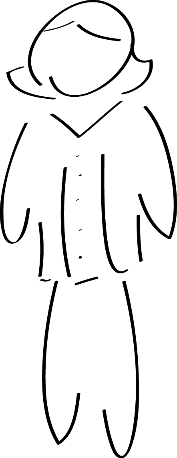 我们的企业须正式认证为培训企业，才允许在双元制体系中提供培训。一个标准：国家认证的培训人员（职业教育法）
我的企业在双元制体系中进行培训。员工拥有更好的机会获得职业上的进一步发展
国家认证的培训人员对于企业非常重要：
企业将赢得并确保新的专业人员
通过额外技能强化（教育方面）专业人员，创造吸引力
允许在双元制职业教育体系中进行培训
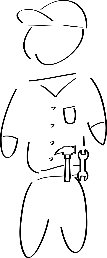 3. 企业作为学习地点 - 培训人员
对所有参与者的益处
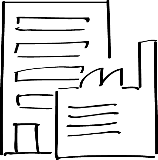 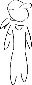 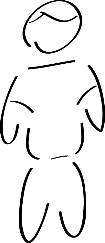 学徒
获得扎实的企业培训并了解工作环境

专业人员/培训人员
拥有更好的职业晋升机会
有进修学习的可能（技师、适应及深造进修、大学教育）

企业
赢得并确保适合于企业的专业人员
能更好执行作为双元制职业教育体系中培训机构的角色 

国家
企业培训的质量和教育政策的角色得到强化
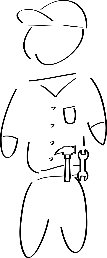 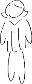 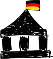 4. 职业学校作为学习地点
焦点：教学人员
如何成为专业理论和一般教育方面的教师 ： 一条可能的途径
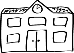 我在进行高
中毕业考试
我在一所大学学习职业教育学。另外，我的专业方向是例如汽车工程和历史
大学毕业后，我在一家
职业学校积累教学实践
经验和必要的教学理论
完成考试后，我就能从事教师类工作
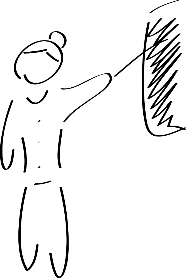 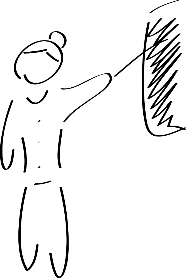 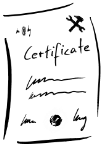 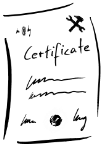 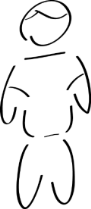 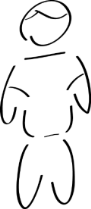 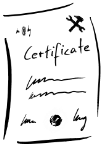 本科+硕士学习包括在职业学校
的实习阶段
（约5年）
实习阶段（见习期）职业学校（1-2年）
大学
入学资格
在职业学校
工作
教育方面的进修州研究所
进修
掌握了职业教育、以及职业和普通教育学科的理论及实践就可成为职业学校教师
在职业学校授课需要有硕士学位
国家对职业学校教师资质方面进行多方位的投资
4. 职业学校作为学习地点 - 教学人员
核心任务 - 示例
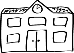 我向学生教授“软技能” 同时还是青少年社会问题的联系人
我在职业学校教课，例如汽车工程和历史
专业理论和一般教育方面的教师
在汽车工程方面，我为学徒
教授相关专业知识的职业实践：例如： 如何建造发动机以及如何运作
我独立计划和评估课程。在此，我以国家框架教学计划为标准
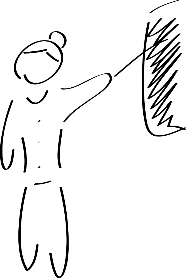 我提供实践的基础。学徒们
学习如何加工、安装零件以及在其中应注意什么
我和职业学校领导、企业培训人员、父母、商会和就业局交换信息
教师教授专业理论、专业实践及一般教育的基础
职责不仅限于单纯的教学工作
工作的基础是国家的教育使命
4. 职业学校作为学习地点 - 教学人员
为什么对国家非常重要
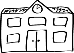 我们希望使年轻人具备职业行为能力从而融入社会。我们需要优秀的专业人员创造强劲的国民经济
为此我们提供包括认证教师的学习地点——职业学校
职业学校旨在教授学生获得职业行为能力尤其是专业理论和一般教育
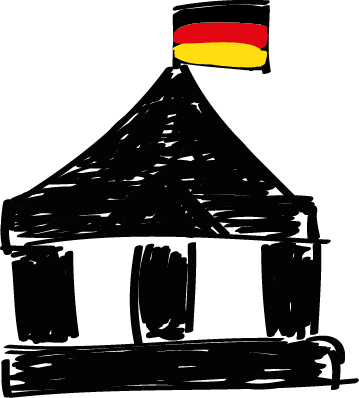 为了实现这些经济和社会目标职业教育应旨在能够“从事职业、共同创造工作环境、使社会承担社会、经济和生态任。” （出处：KMK）
我们在大学培养为此需要的教学人员，让其作为公职人员在职业学校工作
专业理论和一般教育方面的教师至关重要
教授年轻人扎实的专业基础和一般教育
由此在职业学校实现教育政策的目标
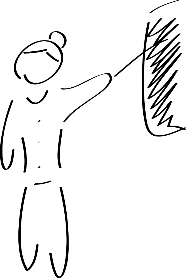 4. 职业学校作为学习地点
专业理论和一般教育方面的教师
对所有参与者的益处
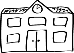 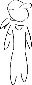 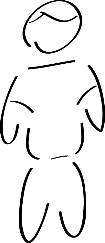 学生 
获得跨企业正式认可的职业能力（专业理论、专业实践基础）
接受一般教育、获得进修的基础知识 

企业
得到具有深入理论知识和一般教育的学徒

国家/职业学校
满足国家教育任务、具备高等学历的教学人员
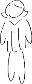 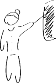 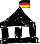 5. 总结
企业和职业学校中的职业培训人员的工作
职业培训人员
教授职业理论、职业实践、一般教育以及
  价值和行为方式
负责教育内外的多种任务（社会化、监护
  协调、督促、管理、激励） 
培训师和教师在职业培训领域互相补充
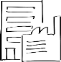 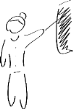 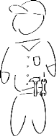 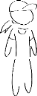 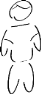 企业和职业学校中的职业培训人员完成双元制职业教育的中心任务
工作内容符合这两个学习地点的要求和目标，因此：两个学习地点的职业培训人员（“双元制”）
5. 总结
专业化 - 双元资格
职业培训人员的“双元”资格 
加强满足职业培训任务的人员
帮助确保企业和职业学校的教学质量
加强社会对职业培训人员的认可

资格
理论与实践相结合
通过法律确定 
得到国家和经济界的支持
以职业培训工作为目标
（“培训师”、“职业学校教师”）
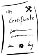 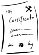 资格针对两个学习地点的要求
资格证明：在双元制职业教育体系中职业培训人员的专业化已得到制度化
5. 总结
国家和经济界的支持
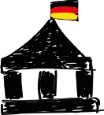 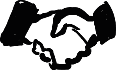 经济界 
投入专业人员作为培训人员
支持专业人员取得培训人员的资格
实现培训人员在企业内的职业晋升
承认培训工作的意义
确保培训人员（商会）的质量
国家
向职业学校的教师提供资金
   支持 
为职业培训教师提供有吸引力
   的框架条件
在大学培养教师 
法律确定培训人员的资格
确保教师的质量（学校监督等）
通过职业义务教育确保职业学校在社会中的地位
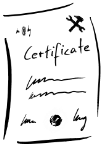 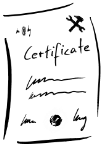 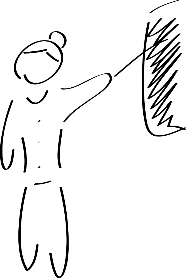 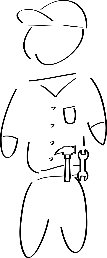 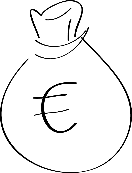 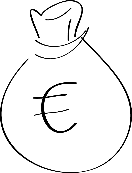 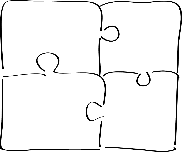 经济界和国家为双元制职业培训人员提供资格、框架和资源
6. 结论- 职业培训人员的成功因素
职业培训人员
拥有高度责任心的专家
国家、经济界和社会的共
同合作
例如：国家和经济界对
  人员的支持
制度化的研究和咨询
例如：关于培训人员的研究
  和数据（商会和BIBB）
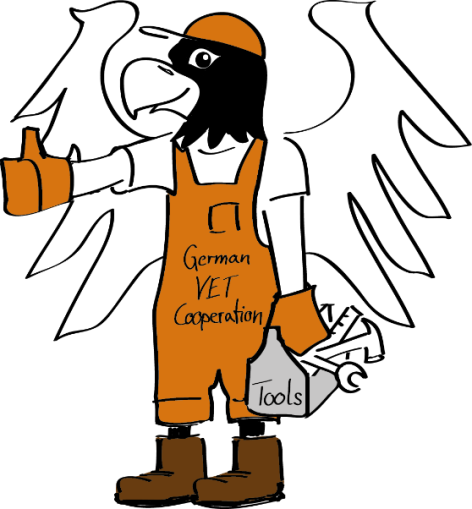 学习以工作为基础
例如：以实践为导向的人员培训
认证标准
例如：培训师认证考试标准
（AVEO）
好的职业教育需要有能力和敬业的人员
职业培训人员德国职业教育的一个成功因素
6. 更多信息
有关德国职业教育和国际职业教育合作的演示、其他介绍及信息，请访问我们的网站
www.govet.international
出处
BIBB数据报告（链接）              
KMK（链接）
BMBF数据平台（链接）
德国联邦统计局有关职业培训人员的统计（链接）
互联网上的更多信息
www.lehrer-werden.de
www.foraus.de
其它问题，请联系: govet@govet.international
7. 图例
红色
蓝色
工作环境
教育体系
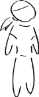 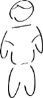 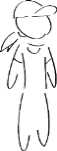 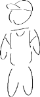 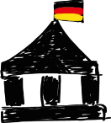 政策（联邦和州）
学徒
青少年
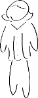 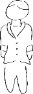 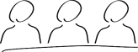 考试委员会
雇主
学校领导
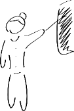 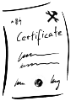 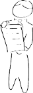 培训负责人
职业学校教师
毕业证书/资格证书
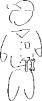 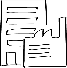 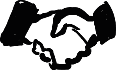 企业培训人员
社会伙伴（工会和雇主协会）
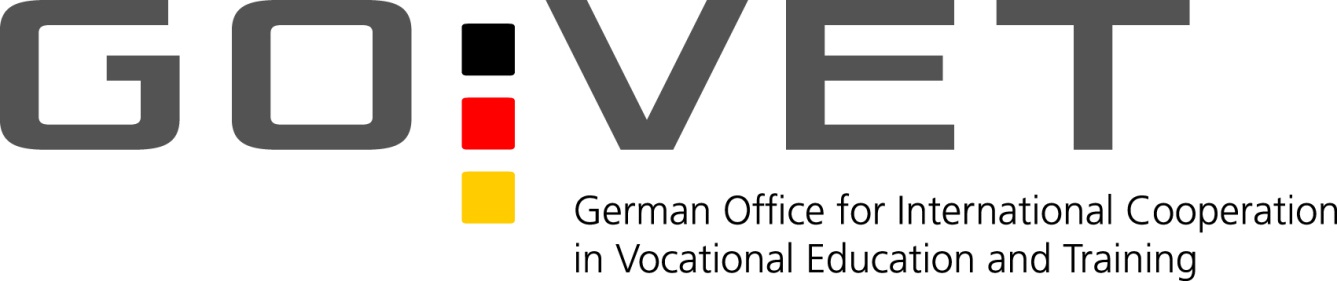 一站式国际平台 
职业教育和培训合作
一站式国际平台 
职业教育和培训合作
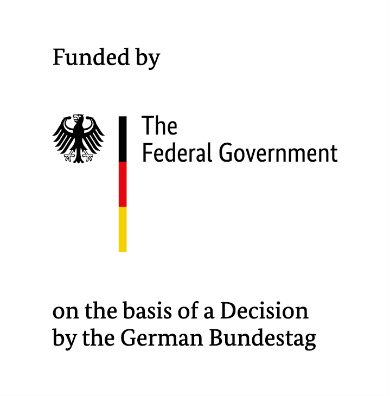 GOVET - 国际职业教育合作的中心机构
联邦职业教育研究所
Robert Schuman-Platz 3 
53175 Bonn
www.govet.international
govet@govet.international
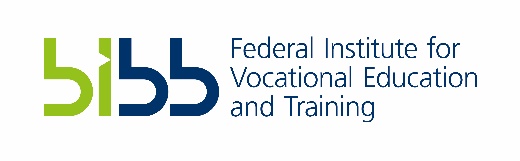